Особенности применения видеоматериалов на уроках английского языка в целях развития навыков говорения в средней школе.
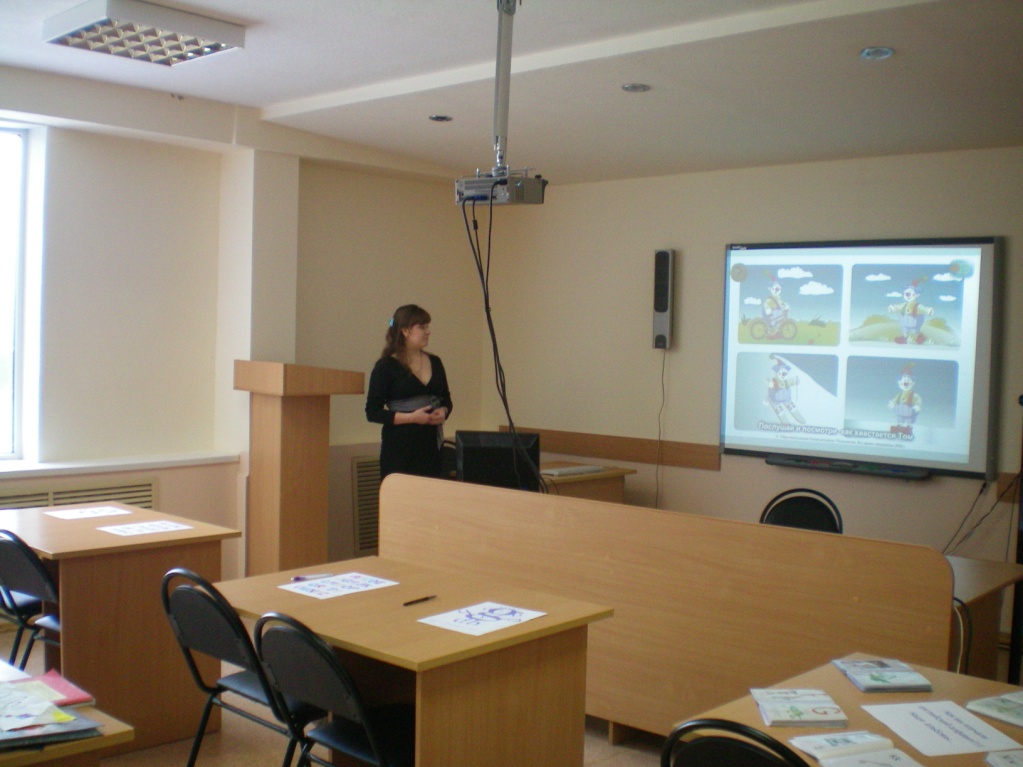 Стараюсь чаще использовать видеоматериалы на своих уроках.
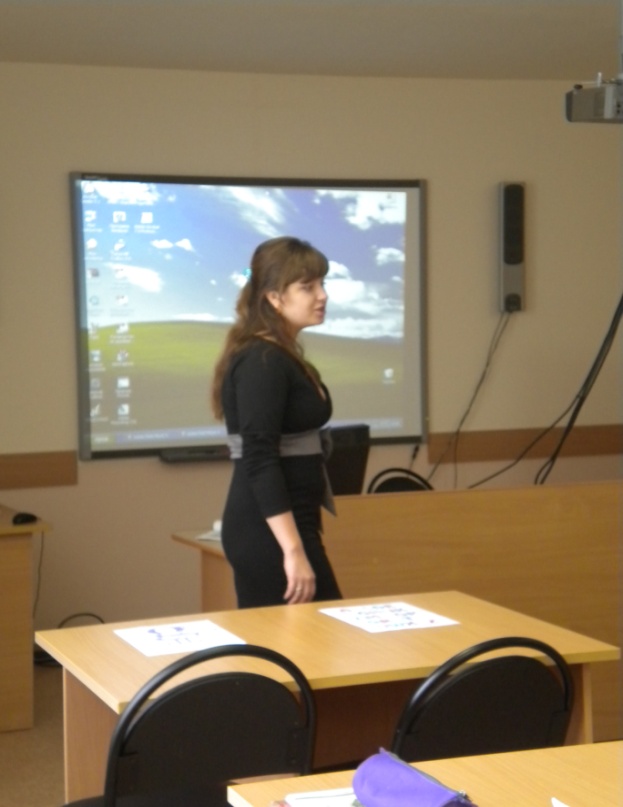 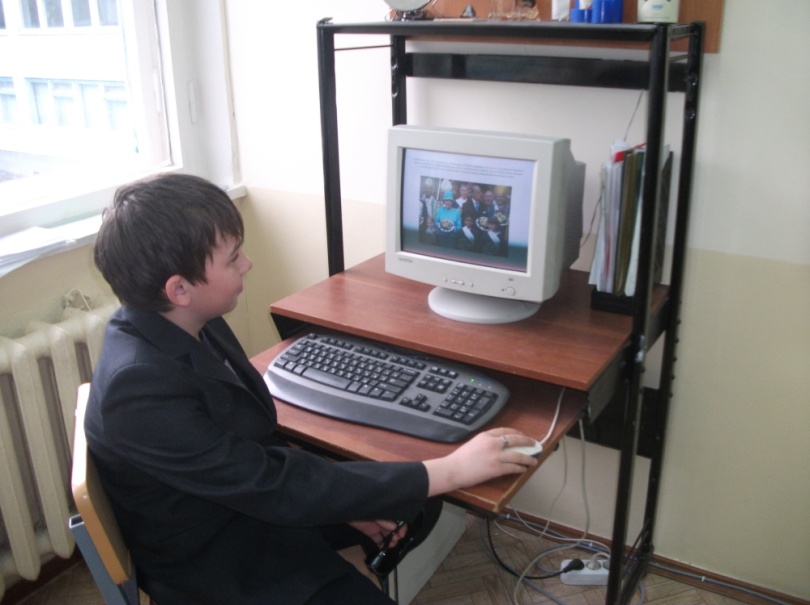 В нашей школе мы применяем видеоматериалы не только на уроках, но и проводим тематические внеклассные мероприятия
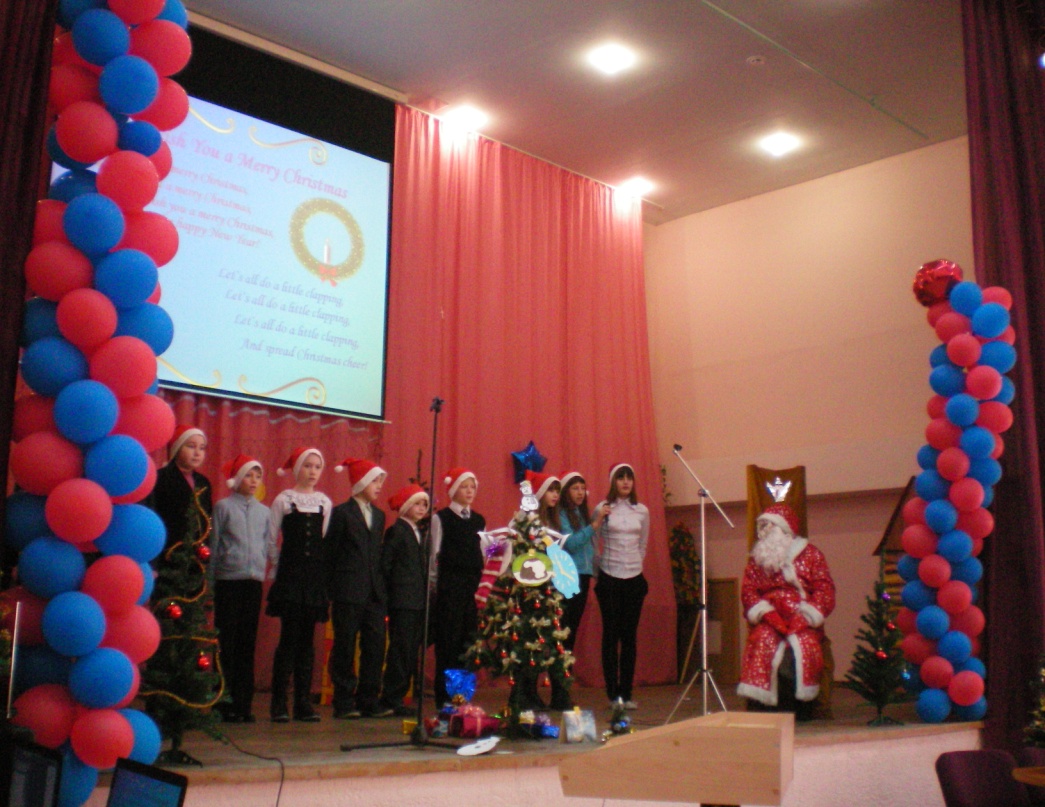 Мы устраиваем мастер-классы по английскому с использованием просмотра видеоматериалов даже для коллег!!!
После просмотра мультфильма отработка материала проходила очень творчески!!!
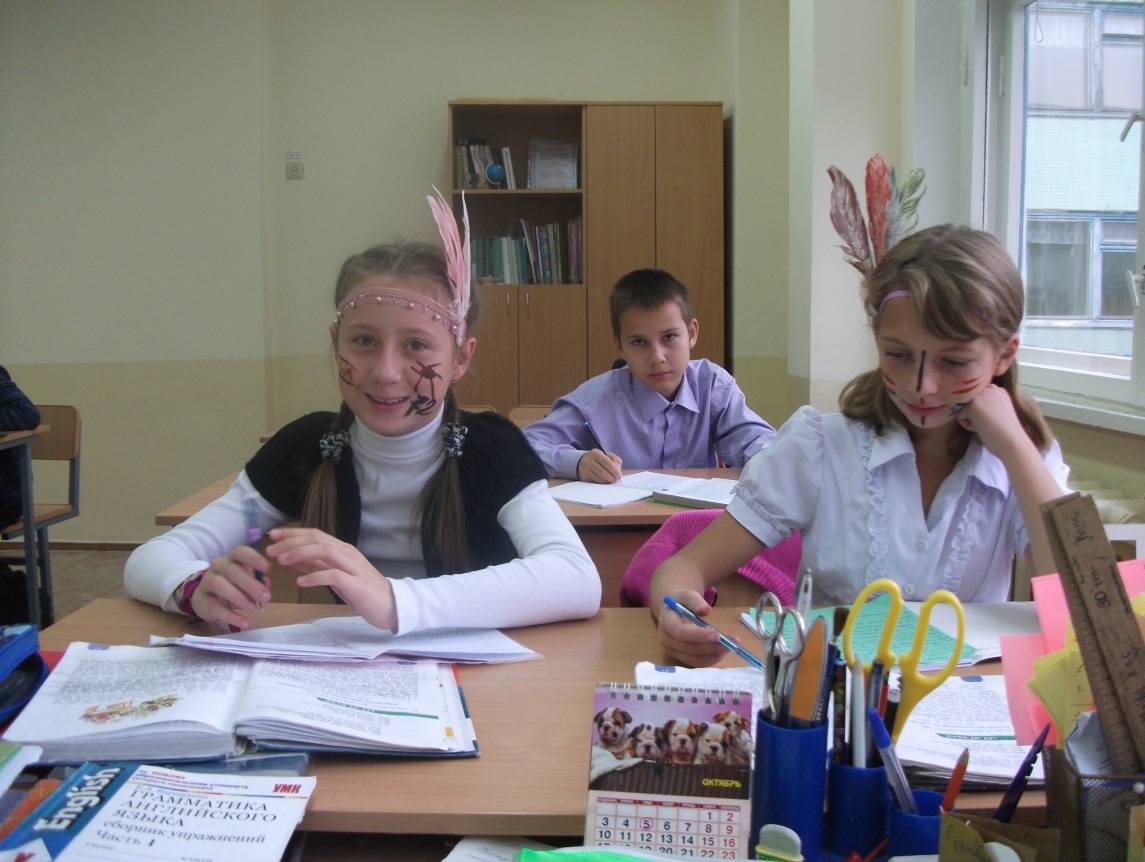 После просмотра мультфильма «A Christmas Carol» нами была подготовлена акция в помощь малообеспеченных детей нашей школы.Учащиеся 5-6 классов изготовили новогодние отрытки  на английском языке, была устроена выставка и открытки были проданы, на вырученные деньги мы купили конфеты для малообеспеченных детей и раздали по классам.
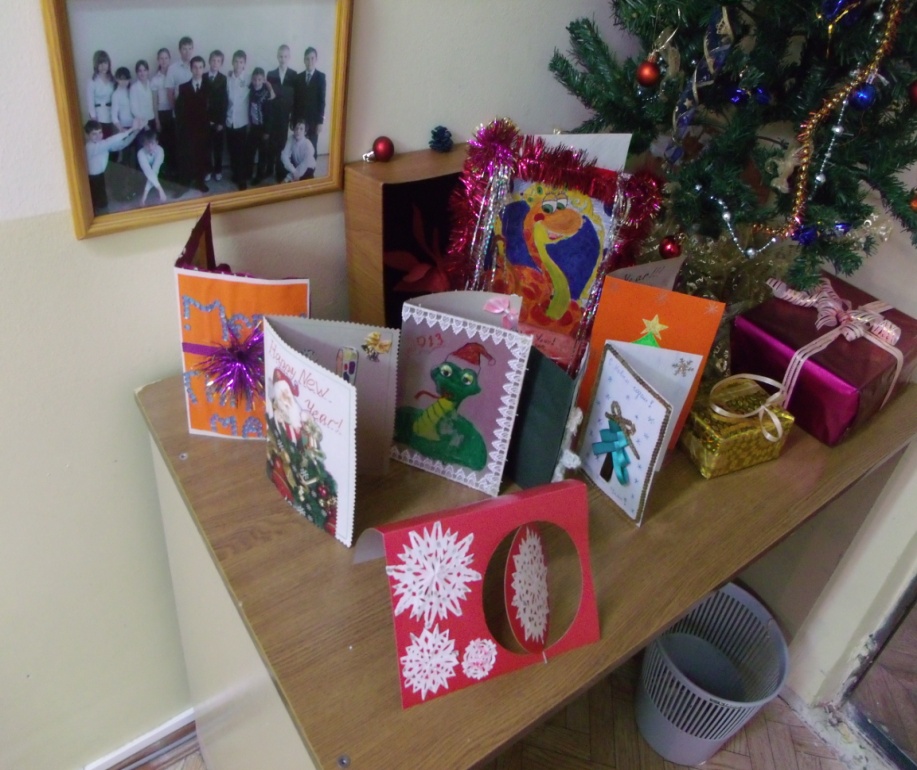 А затем отпраздновали это событие чаепитием!!!Распевая английские новогодние песни!
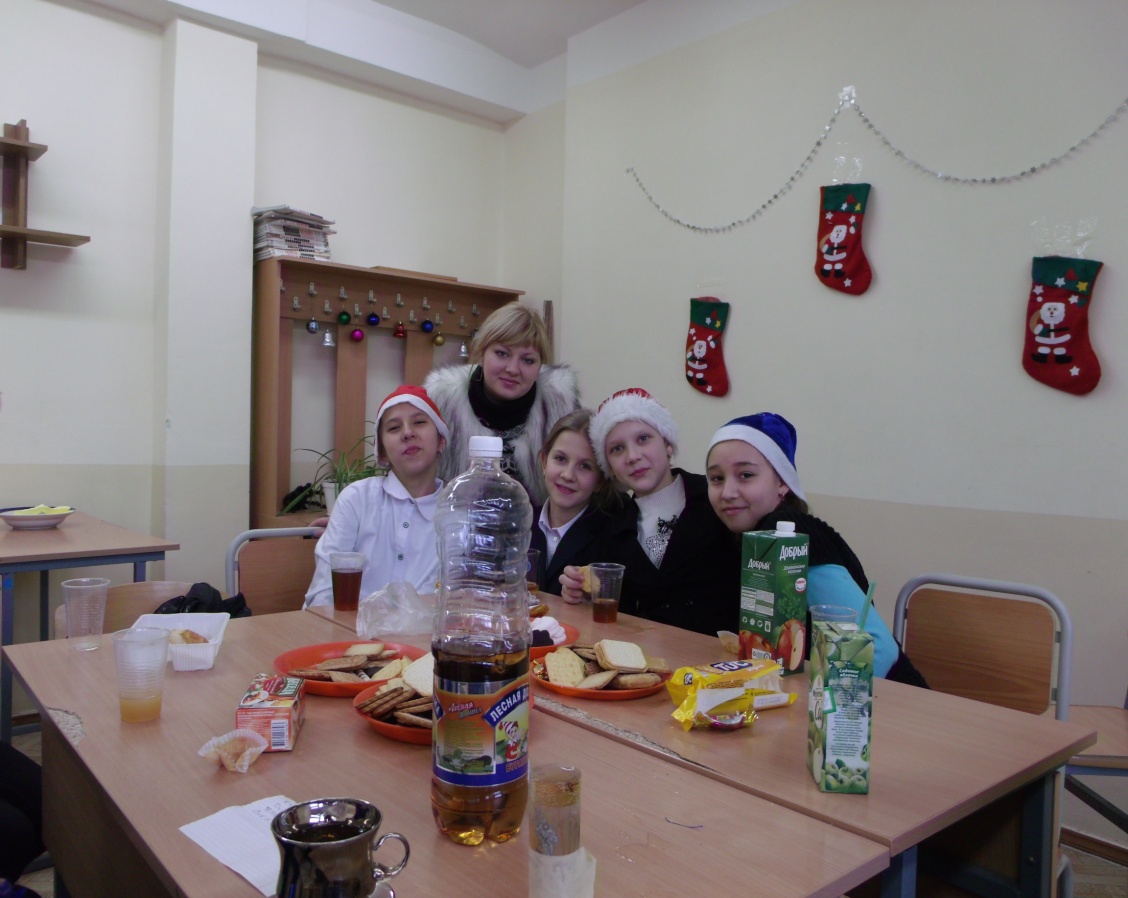 Listen with your earsand your eyes – you will hear more!